م.م. شيماء الزبيدي  
ماجستير طرائق تدريس اللغة العربية  
الجامعة المستنصرية / كلية التربية/ قسم اللغة العربية
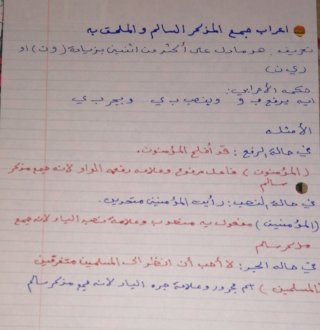 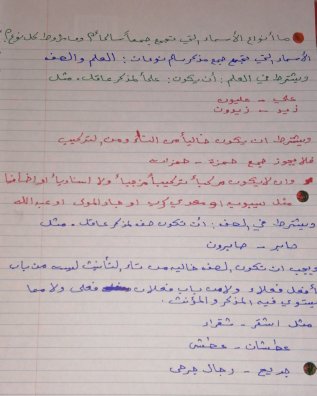 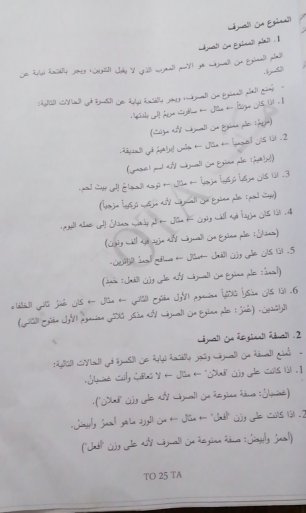 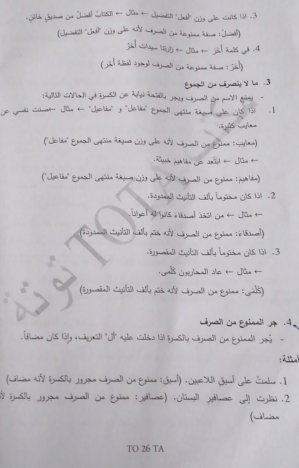 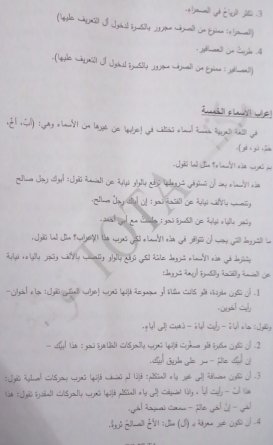 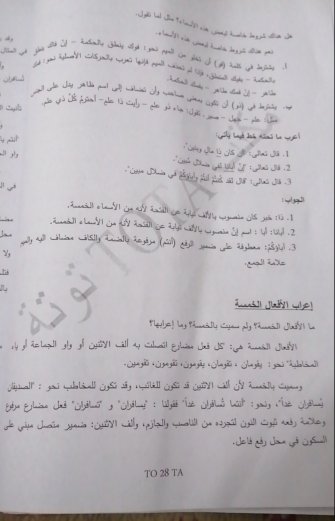 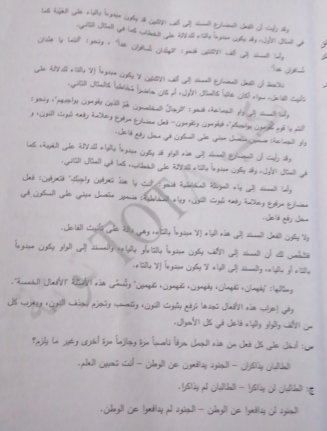 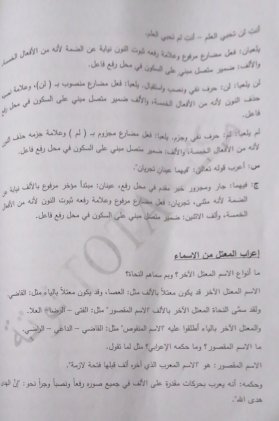 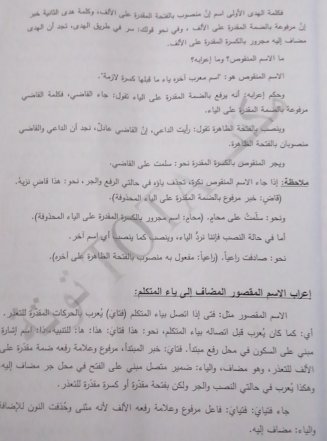 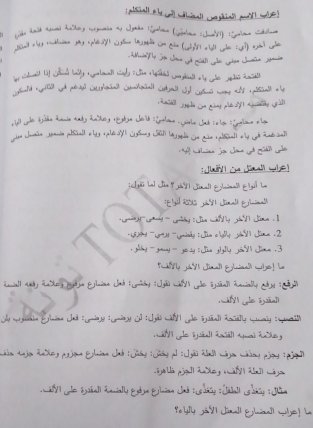 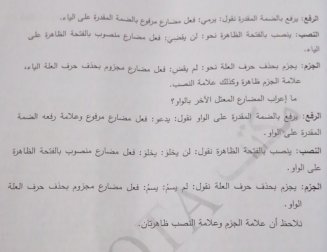 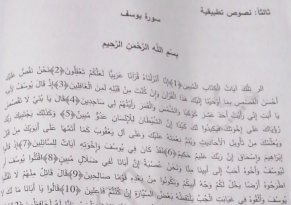 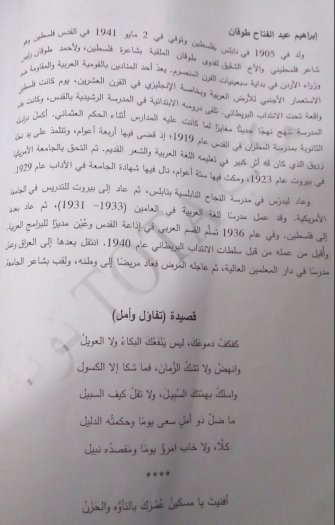 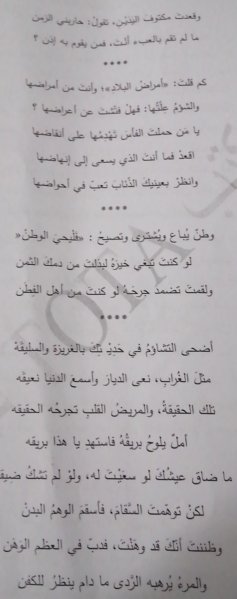 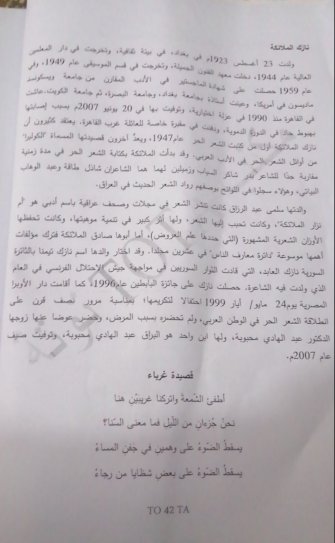 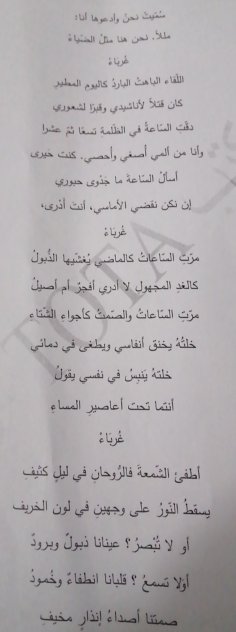 النهاية مع الشكر